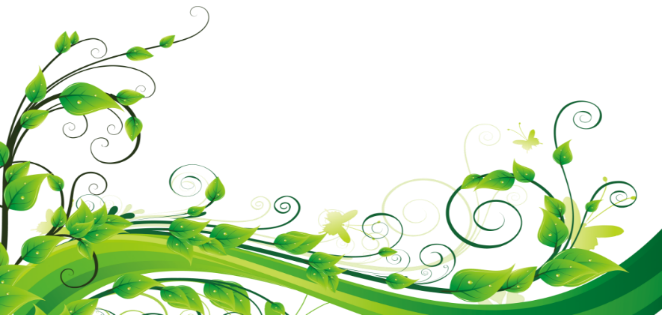 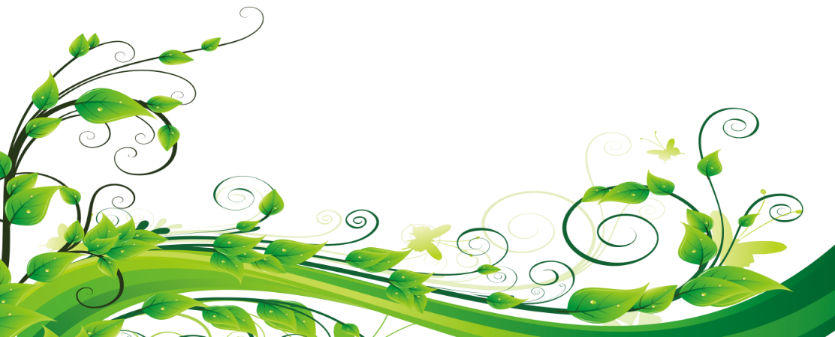 আজকের ক্লাসে সবাইকে ¯^vMZg
পরিচিতি
cÖv‡Yk PµeËx©
                       আইসিটি 
                              evBkvix D”P we`¨vjq I K‡jR
                                        Email: Praneshcb7@gmail.com
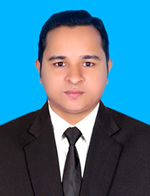 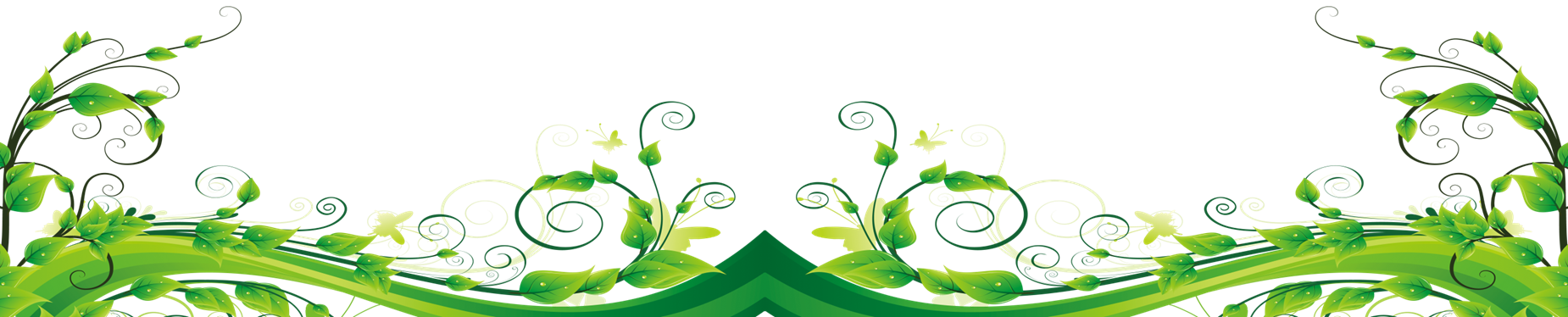 Kw¤úDUvi I Z_¨ cÖhyw³
বিষয়
শ্রেণীঃ নবম 
বিষয়ঃ বাংলাদেশ ও বিশ্ব পরিচয়
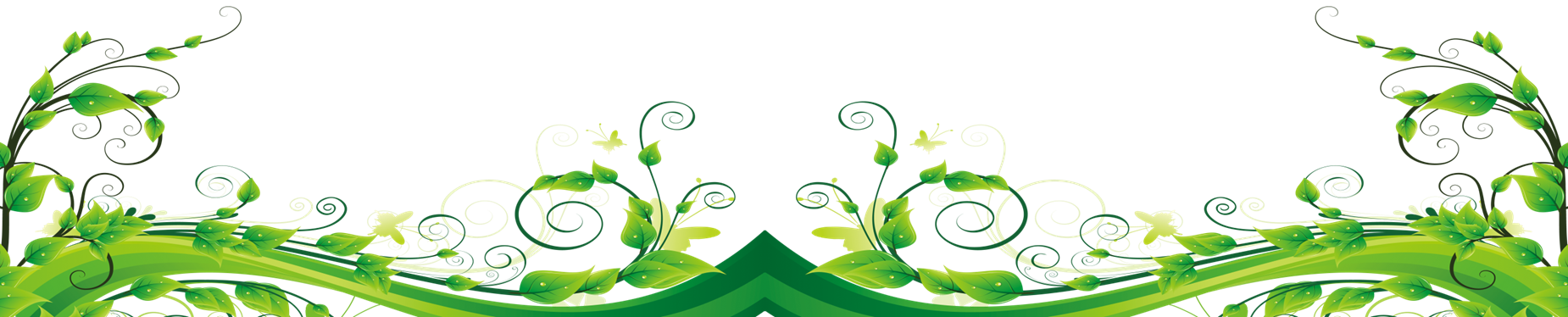 নারীর প্রতি সহিংসতা
ছবিতে কী দেখছো?
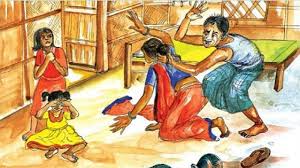 শিখনফল
নারীর প্রতি সহিংসতার ধারণাটি ব্যাখ্যা করতে পারবে

বাংলাদেশের নারীর প্রতি সহিংসতার প্রকৃতি উল্লেখ করতে পারবে

বাংলাদেশের নারীর প্রতি সহিংসতার কারণ ব্যাখ্যা করতে পারবে

বাংলাদেশের নারীর প্রতি সহিংসতার প্রভাব বিশ্লেষণ করতে পারবে ।
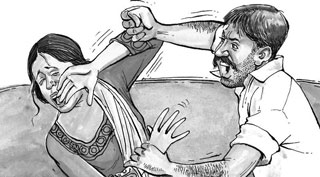 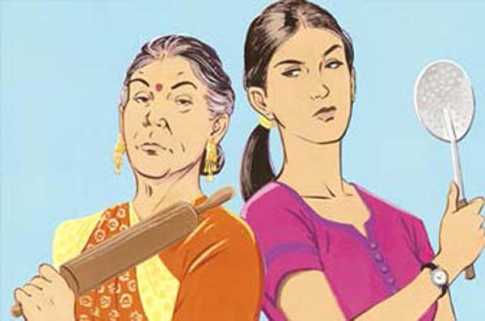 নারী দ্বারা নারী নির্যাতন
পুরুষ দ্বারা নারী নির্যাতন
নারীর প্রতি সহিংসতা কী?
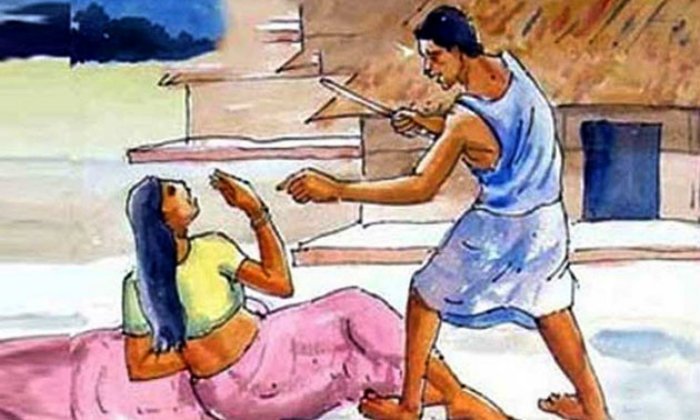 নারীর প্রতি 
সহিংসতার প্রকৃতি
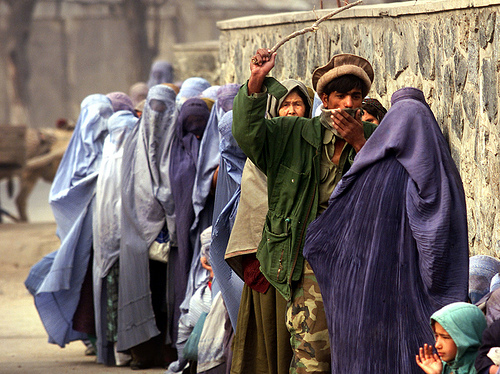 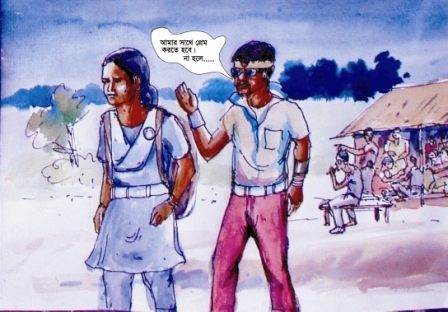 ইভটিজিং
ফতোয়া
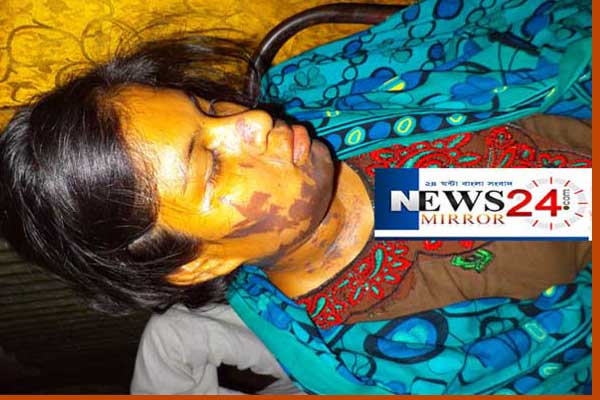 এসিড নিক্ষেপ
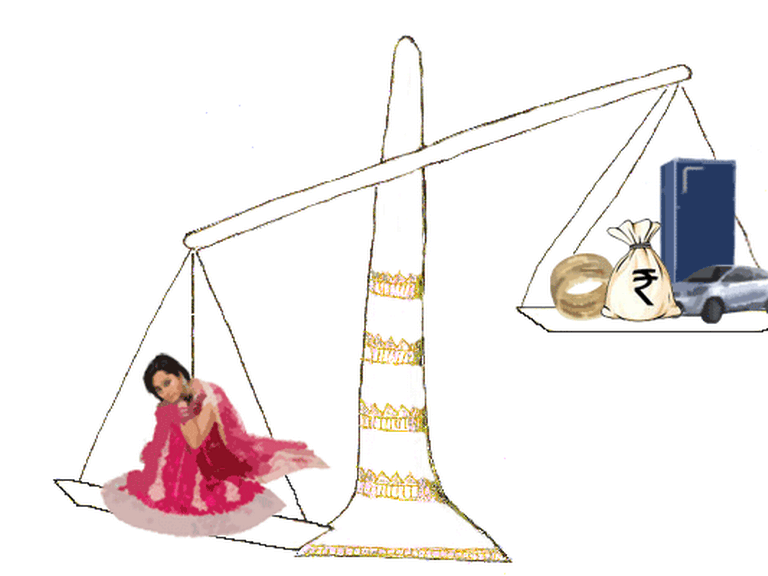 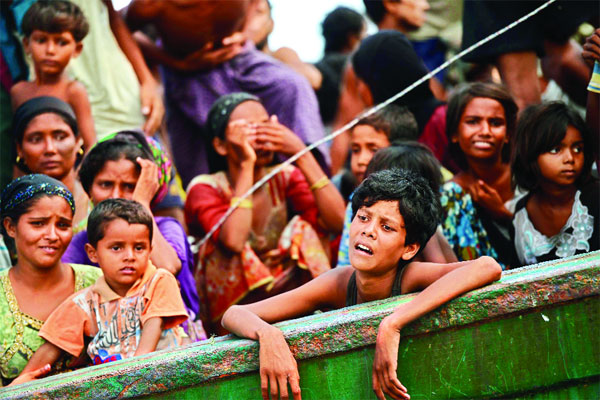 যৌতুক
নারী ও শিশু পাচার
নারীর প্রতি সহিংসতার প্রভাব
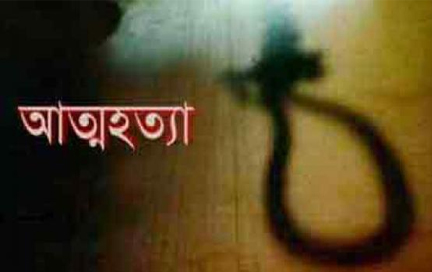 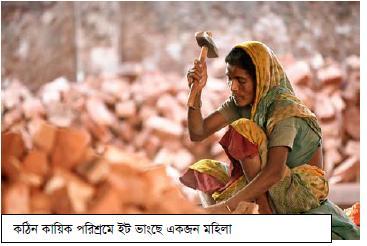 আত্মহত্যা
অস্বাভাবিক জীবন যাপন
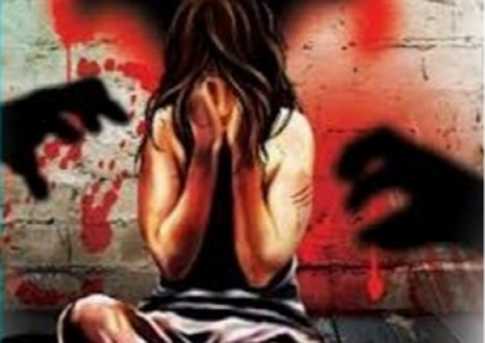 শারীরিক ও মানসিক স্বাস্থের অবনতি
দলগত কাজ
নারীর প্রতি সহিংসতার কারণ গুলোর একটি ছক তৈরি কর।
মূল্যায়ন
নারীর প্রতি সহিংসতার কী?

নারীদের প্রতি সাধারনত কী কী ধরণের সহিংসতা দেখা যায়?

নারীর প্রতি সহিংসতার প্রভাব উল্লেখ কর।
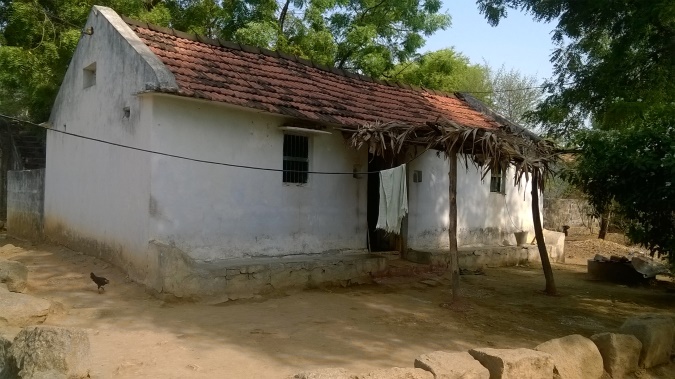 বাড়ির কাজ
নারীর প্রতি সহিংসতা আমাদের দেশের অর্থনীতিতে কী প্রভাব ফেলে  ব্যাখ্যা কর।
ধন্যবাদ
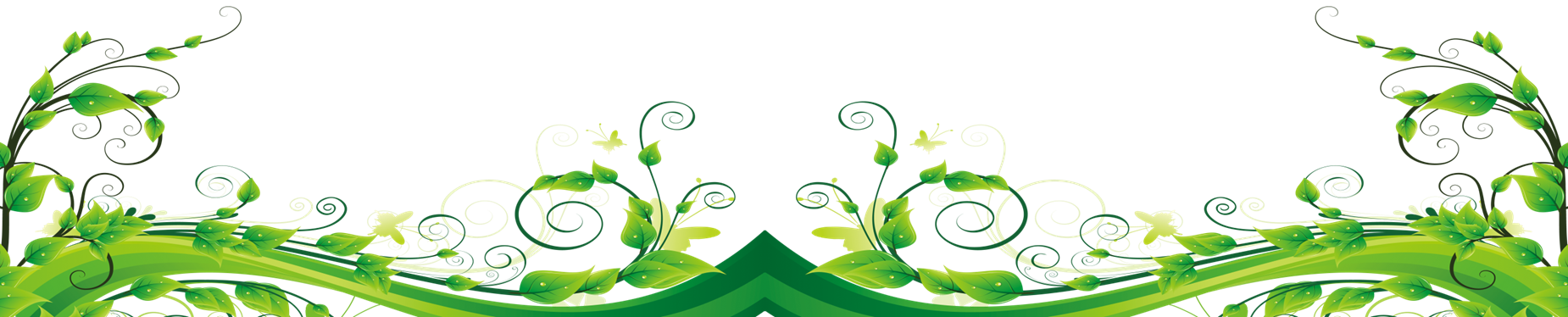